StudyMafia.Org
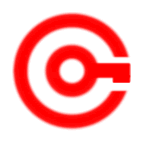 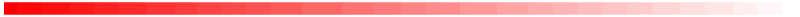 Postpartum
 Hemorrhage
Submitted To:	              		                         Submitted By:
Studymafia.org                                                              Studymafia.org
Table Contents
Definition
Introduction
PPH Risk-Factors
Causes of PPH
PPH Diagnosis
PPH Prevention
PPH Treatment
Conclusion
Definition
Bleeding more than 500mls following vaginal delivery and 1000mls following c/s.
Constant trickling of blood after delivery
Blood loss sufficient to cause hemodynamic instability.
 It is unpredictable – be prepared!
Introduction
Postpartum hemorrhage (PPH) is severe bleeding after giving birth. It's a serious and dangerous condition. PPH usually occurs within 24 hours of childbirth, but it can happen up to 12 weeks postpartum. When the bleeding is caught early and treated quickly, it leads to more successful outcomes.
Postpartum hemorrhage is when the total blood loss is greater than 32 fluid ounces after delivery, regardless of whether it’s a vaginal delivery or a Cesarean section, or C-section, or when bleeding is severe enough to cause symptoms of too much blood loss or a significant change in heart rate or blood pressure.
PPH Risk Factors
Preeclampsia.
 Nulliparity.
 Multiple gestation.
 Previous Cesarian section
 Prolonged third stage (>30min)
 Assisted delivery.
 Grand multiparity.
 Placenta prevea.	
 Polyhydramnious.	
Episiotomy.
Causes Of PPH
Commonly known as 4Ts
Arranged according to frequency
 Tone (70%)
Trauma (20%)
Tissue (9%)
Thrombin (1%)
PPH Diagnosis
Continual monitoring of your pulse rate and blood pressure to detect problems.
Blood tests to measure red blood cells (hematocrit) and clotting factors.
Ultrasound to get a detailed image of your uterus and other organs.
PPH Prevention
Treat anaemia during prenatal care.
 Avoid routine episiotomy
 Actively manage third stage of labour
 Re-examine after completing delivery paperwork.
Give Misoprostol 600 mcg po to every woman with risk factor of PPH after the active management of third stage of labour
PPH Treatment
Uterine massage to help the muscles of your uterus contract.
Medication to stimulate contractions.
Removing retained placental tissue from your uterus.
Repairing vaginal, cervical and uterine tears or lacerations.
Packing your uterus with sterile gauze or tying off the blood vessels.
Using a catheter or balloon to help put pressure on your uterine walls.
Uterine artery embolization.
Blood transfusion.
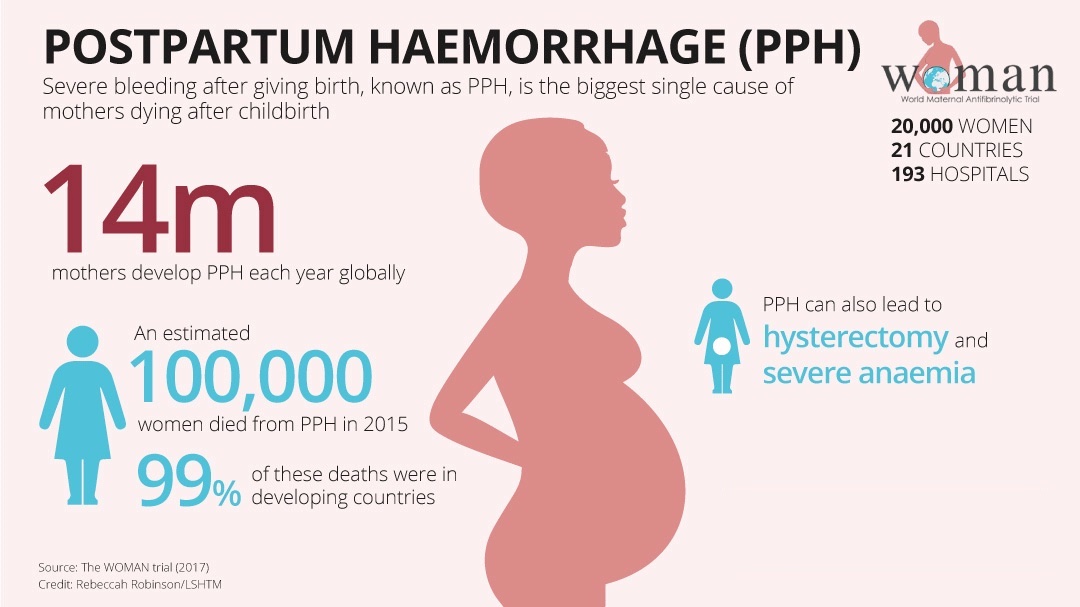 Conclusion
Postpartum hemorrhage is a serious condition that requires medical attention as soon as possible. Contact your healthcare provider immediately if you’re experiencing severe bleeding after childbirth. Other signs of postpartum hemorrhage are dizziness, feeling faint and blurred vision. Early detection and prompt treatment can help prevent complications. 
It’s important to be open with your healthcare provider about your medical history so they can determine if you’re at higher risk for postpartum hemorrhage.
References
Google.com
Wikipedia.org
Studymafia.org
Slidespanda.com
ThanksTo StudyMafia.org